NSOAP Drafting and Costing: Zambia
Dr. Mzaza Nthele

Director Clinical Care and Diagnostic Services 
Ministry of Health 
Rep. of  Zambia
[Speaker Notes: Zambia 
First championed the effort at the WHA to prioritize emergency and essential services,
Then translated into efforts to strengthen the surgical system from paper to policy by embarking on a process to create a NSOASP]
Outline
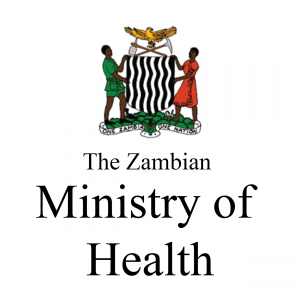 Draft compilation
Costing strategy 
Lessons learned
[Speaker Notes: Outline of the presentation. 
Discuss how the draft was created, how the plan was costed and throughout discuss lesson learned along the way, advise to others.]
Key Principles
NSOAP Draft
Compilation and prioritization of the committee discussions
Reflection of the evidence-based approach
Aligns with the priorities of the MOH
Not a duplication of other MOH efforts 
Fits within the objectives of the overall national health strategic plan
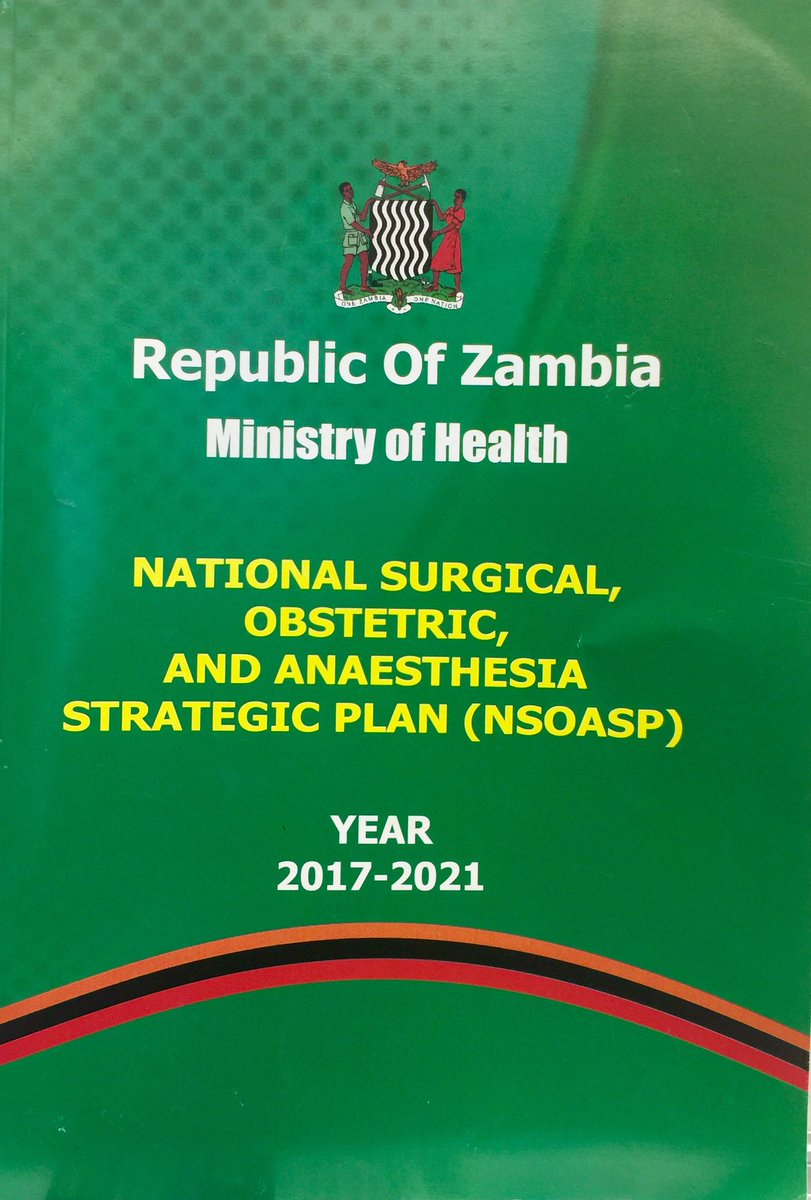 [Speaker Notes: First, key principles of creating an NSOAP draft. 
Must be a reflection of the committee meeting and stakeholders discussions 
Must align with the baseline assessemtents and situational anlaysis that was discussed 
Given the need for]
NSOAP Layout
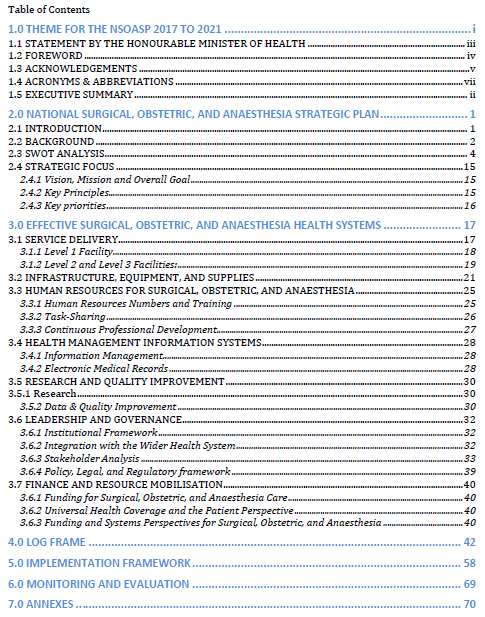 Situational Analysis and Baseline Assessment 

Main objectives, activities, and M&E plan for each domain 

Costing plan
NSOAP Draft
Overview of Developmental Process
May 2016
September 2016
February – April 2016
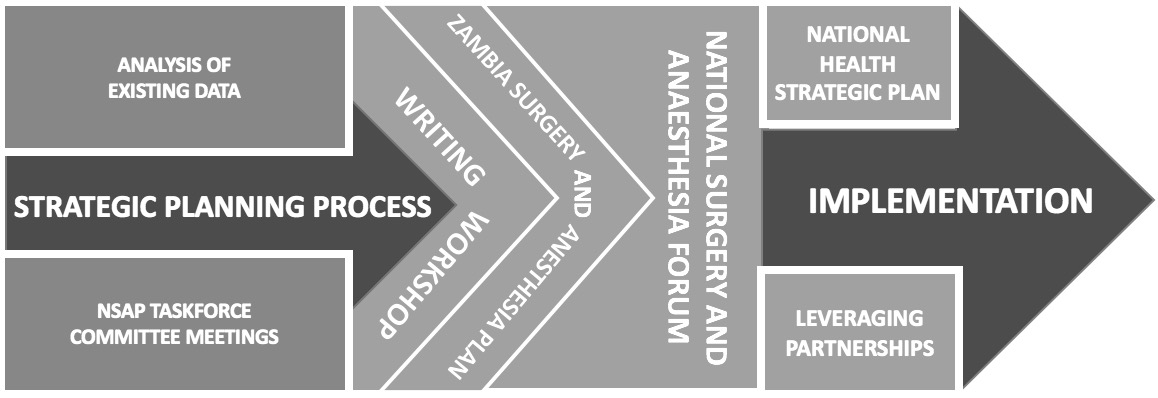 [Speaker Notes: Just a reminder of our process, the majority of the draft writing occurred during writing workshop which was a week long event with all major stakeholders.]
Drafting Process
Technical Review Panel
Writing Workshop
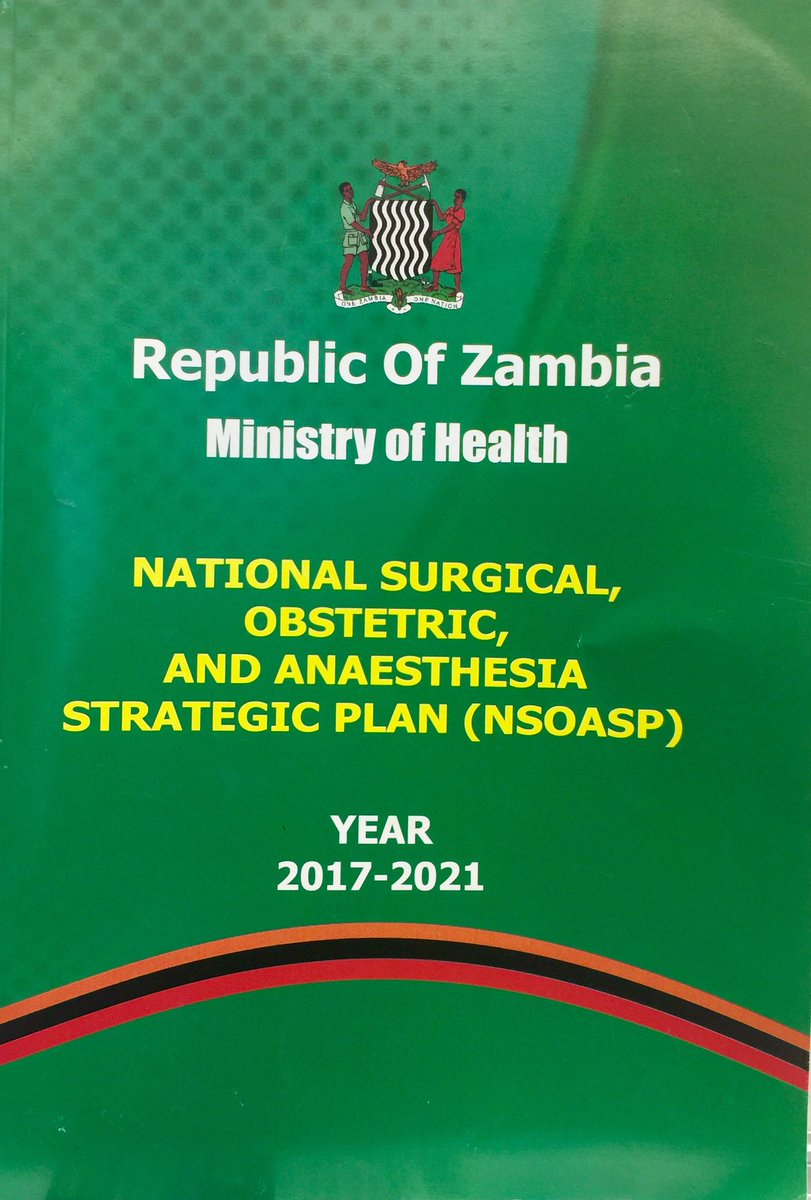 [Speaker Notes: But the material for the workshop came from the entire process, 
Starting with our original technical work group that was split up into three committees, the multiple meetings that led to a compilation of reports that was sent to the 
Technical review panel, that made sure each committee output aligned with the priorities of the  MOH, and then that was re-evaluated again at the writing workshop with each domain being critically discussed 
That led to the final compilation of the draft.]
Example: Workforce
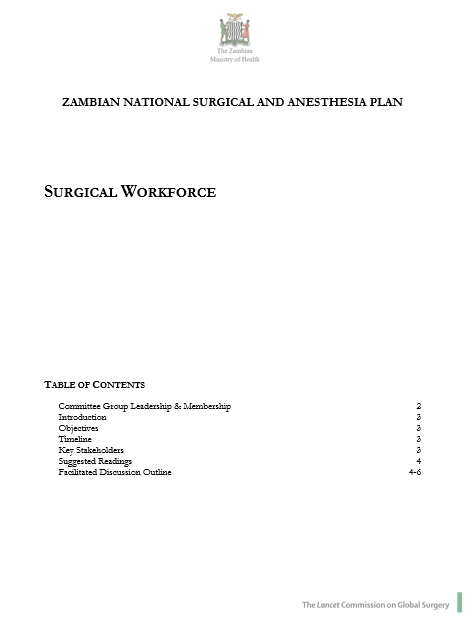 Committee Meetings
Main objective: create a report to be reviewed by the Technical Review Panel 
Report to Include:
Outline of baseline assessments
Actionable recommendations stratified in a tiered fashion to ensure implementation of the highest priority interventions 
Key metrics to monitor success
Indicators and methods of monitoring success at 1,3 and 5 year timeframes
[Speaker Notes: To discuss the drafting process, will quickly go through how this was done for service delivery as an example]
Example: Workforce
Utilized a Discussion Framework (previously called Terms of Reference) as a guide
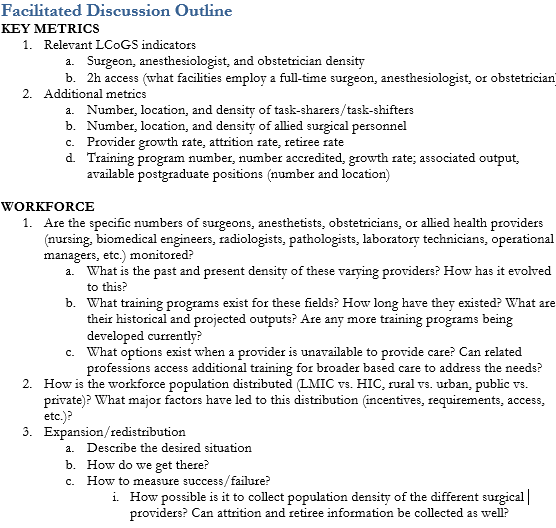 Key Indicators
Baseline Assessments
Recommendations and M&E Plan
[Speaker Notes: Utilized a discussion framework to guide these discussions and stay on task. 

Example of work force discussion framework. 

Identify the key indicators relevant to this topic 
Baseline assessment / current situation 
Decide upon recommendations and M& E plan]
Example: Workforce
Report from Committee Meetings
Baseline Assessment and SWOT Analysis
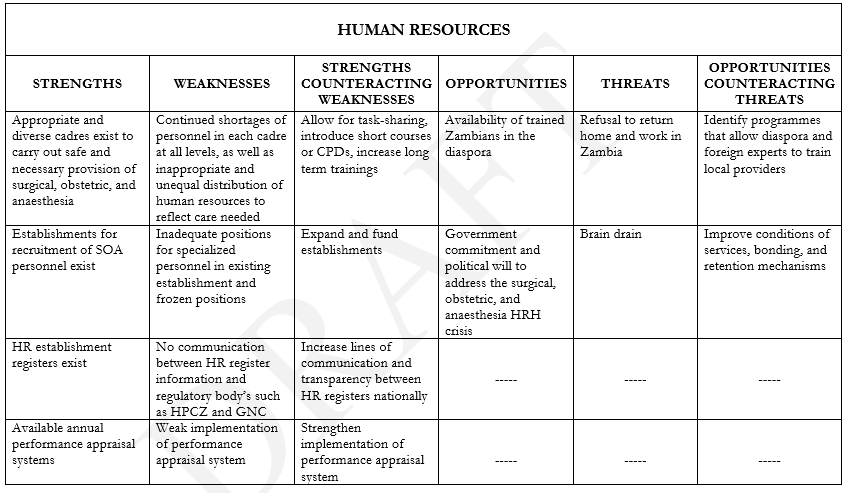 Example: Workforce
Recommendations and M&E Plan
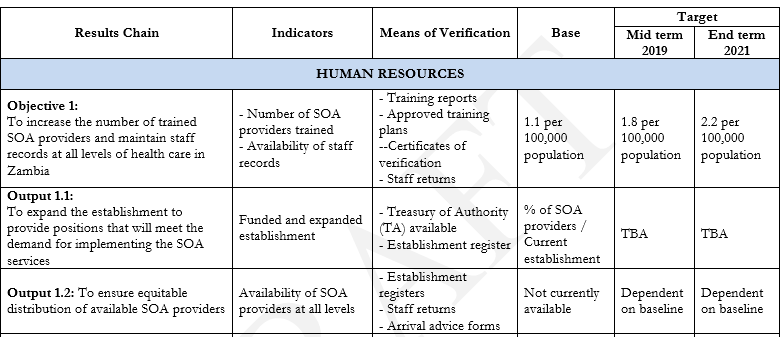 [Speaker Notes: Example of some of the recommendations and M & E  Plan]
Drafting Process
Technical Review Panel
Writing Workshop
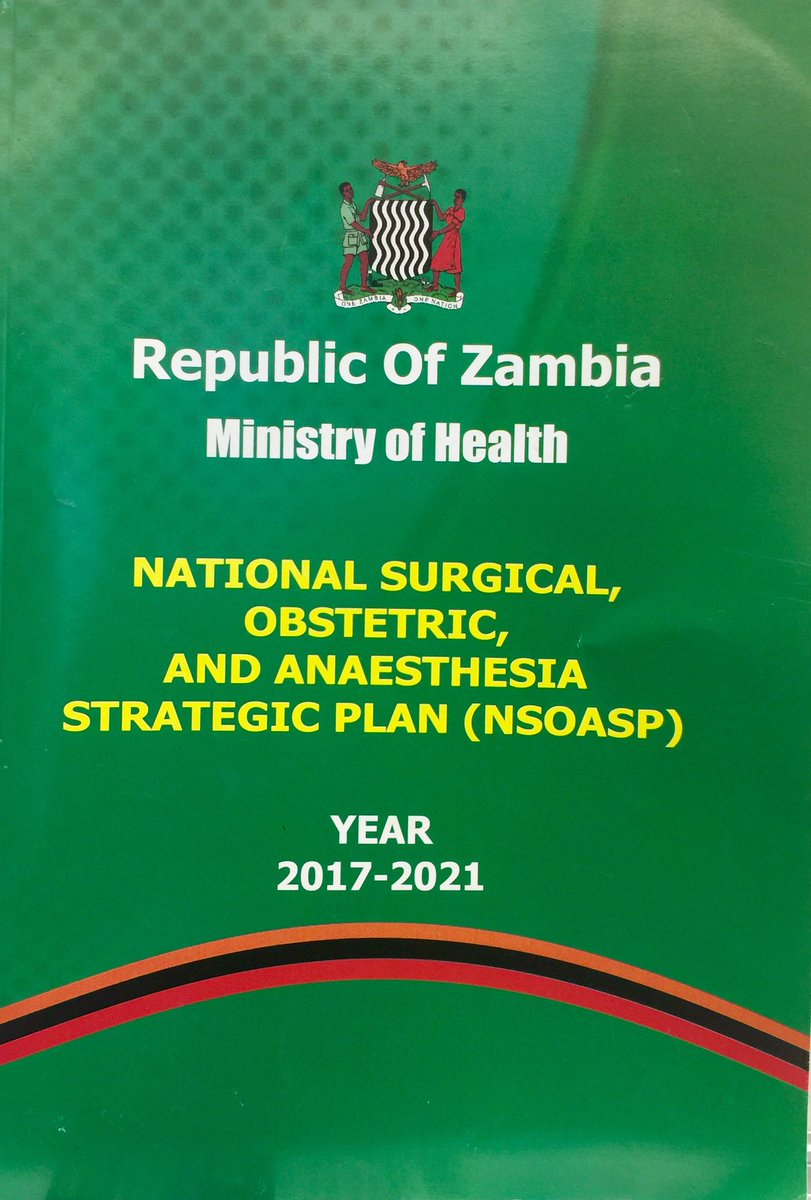 [Speaker Notes: Next step, was the TRP]
Technical Review Panel
Reviewed each report 
Edited based on priorities of MOH and current initiatives
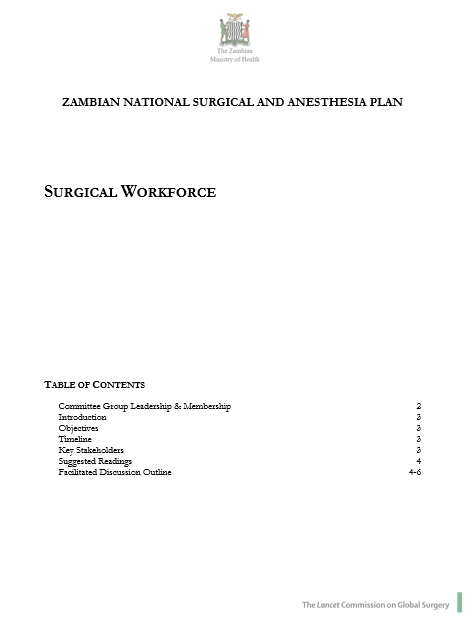 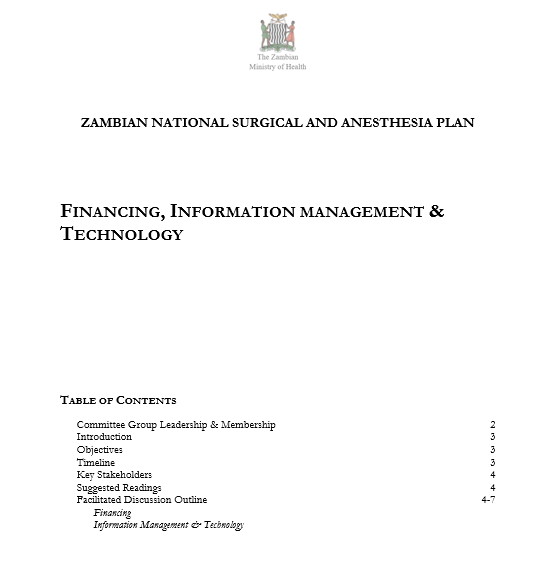 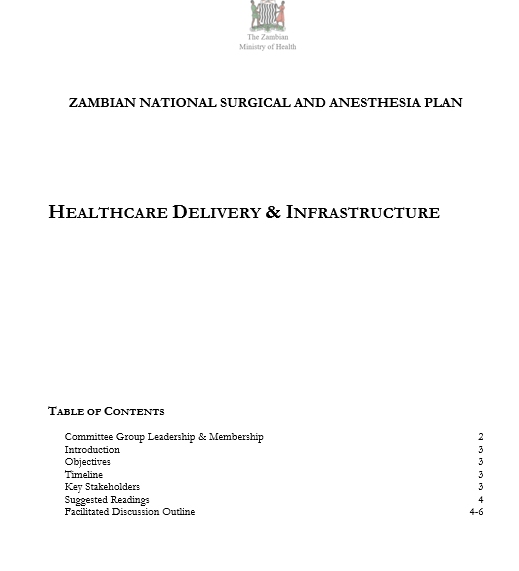 [Speaker Notes: Feel free to give examples]
Writing Workshop
Main Aim: Compose, clarify and address key initiatives in terms of feasibility, impact and priority 
7 day event 
All major stakeholders and new members of MOH to facilitate appropriate language and structure
Split up stakeholders again by domain
Reviewed all initiatives, reported to large group 
Final SWOT analysis for accepted initiatives and objectives
Development of Monitoring and Evaluation plan
[Speaker Notes: Workshop participants split up again into the 5 domains of a NSOAP, went over the material again from the committee meetings 
Plans were synthesized by each of the sub-committees and reported out to the entire group for further discussion and refinement. 

Milestones and metrics were developed to be included within the upcoming National Health Strategic Plan, a five-year plan for 2017-2021.]
Writing Workshop
NSOAP Draft Organization
Introduction
Vision and overall goals of plan
Chapter on each domain (infrastructure, service delivery, workforce, finance, information management, governance) 
Tables 
M&E plan with indicators
Costing
[Speaker Notes: Workshop participants split up again into the 5 domains of a NSOAP, went over the materila again from the committee meetings 
Plans were synthesized by each of the sub-committees and reported out to the entire group for further discussion and refinement. 

Milestones and metrics were developed to be included within the upcoming National Health Strategic Plan, a five-year plan for 2017-2021.]
Workforce Example
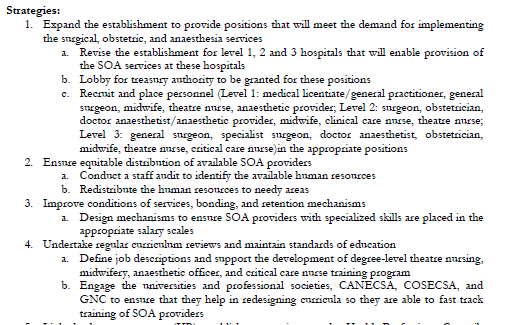 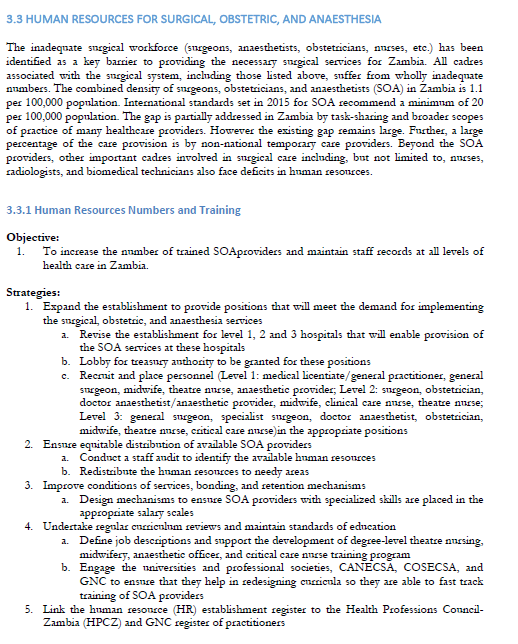 Workforce Chapter
[Speaker Notes: Final product, Each domain with background info, an objective, strategy. 

Using workforce as the example, Here are a few of the strategies or activities that we came up with. 

Expand the establishment to provide positions……
Ensure equitable distribution of available SOA providers 
Improve conditions of services, bonding, and retention mechanisms
Undertake regular curriculum reviews and maintain standards of education]
Workforce Example
Final Indicators, M&E
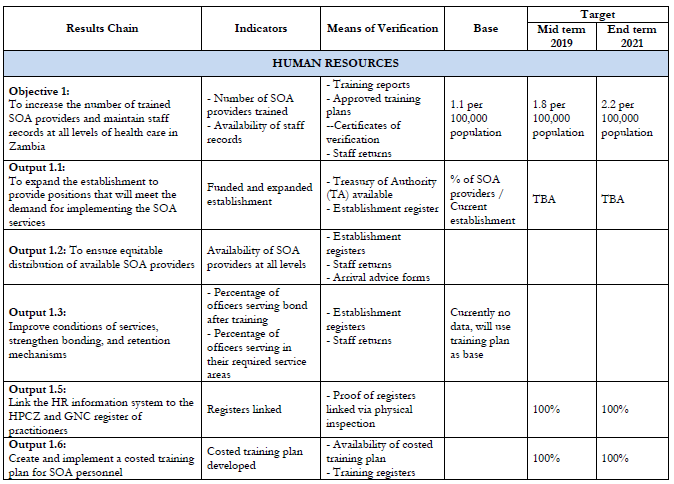 [Speaker Notes: Here is how we organized what ind]
Writing
Lessons Learned: 
Determining activities must be in the context of known baseline
Measures for implementation (indicators, monitoring and evaluation plan) must be discussed and agreed upon
Involvement of policy writers fluent in the language of MOH documents to ensure ease of incorporation into national health plan 
Important for implementers to be part of the process to provide expertise in feasibility and execution of activities
Costing Workshop
Main Aim: “Explore the art, science, and magic of connecting financial resources to the proposed activities.”
Similar structure to writing workshop (organized by domain) 
Included Ministry of Finance specifically and other stakeholders
Each activity of the plan was costed
Based on initial costing, attendants prioritized strategies given the financial, workforce, and resource constraints
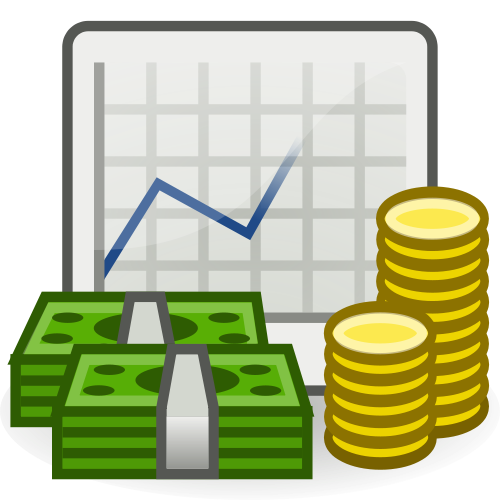 [Speaker Notes: Costing should be performed for the whole Plan.
Strategic and thoughtful costed plan will also aide in discussions with funding bodies, implementation partners, and create more aid advocacy and appropriate utilization.]
Costing
How to Cost:
Assemble available costing information
Define the cost objects and the quantities
Determine the cost base
Validate Results

Key stakeholders:
Government officials including NSOAP sponsors
Policy experts, budget experts, technicians and costing experts
Clinicians, health system administrators, professional organization representatives
NGO/CSO actors, private sector representatives, and outside consultants
Costing Example: Service Delivery
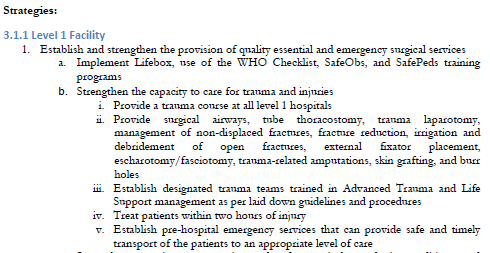 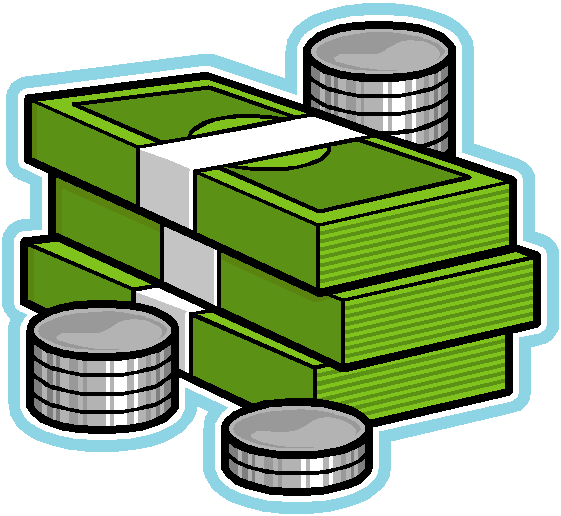 [Speaker Notes: Now will use a strategy from our service delivery domain to discuss how we costed our plan. 

One of our activites is to
 “establish and strengthen the provision of quality essential and emergency surgical services 
	Plan to do through: 
		- implementing lifebox, WHO checklist, SafeObs, and SafePeds training programs 
“ strengthen the capacity to care for trauma and injuries 
	- provide a trauma course at all level 1 hospitals 
	- provide surgical airways, tube thoracostomy, trauma laparotomy, management of non-displaced fractured, fracture reduction, 	irrigation and debridement of open fractures, external fixator placement]
Costing: By Inputs
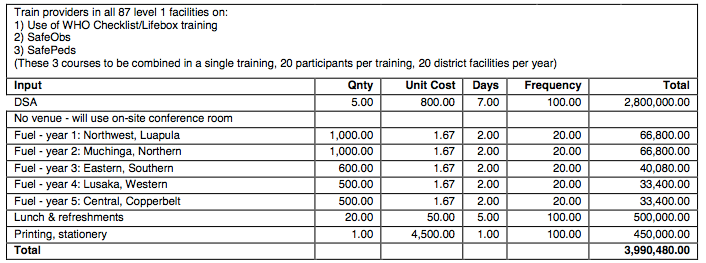 Costing: By Inputs
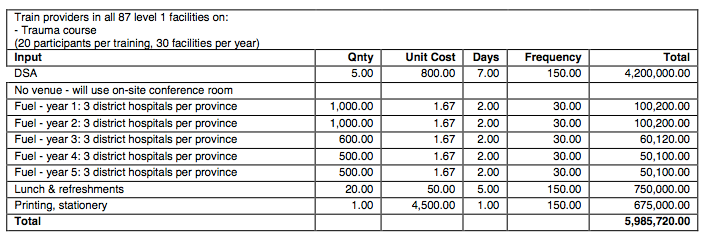 Costing: Final Form
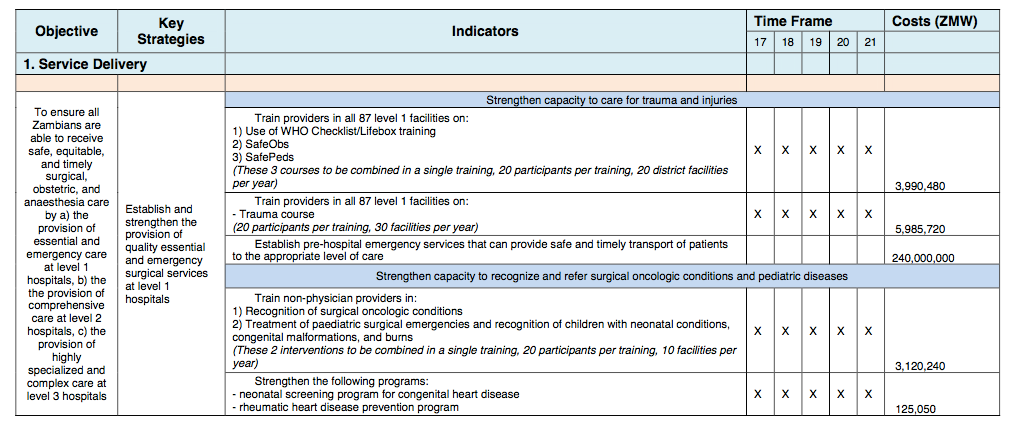 Costing Summary
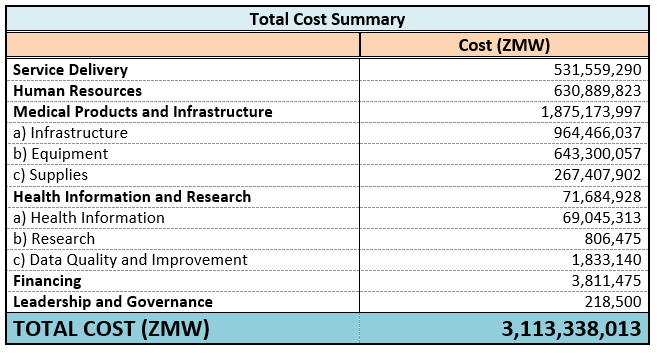 332,977,327.60 USD
Costing: Most Critical Areas
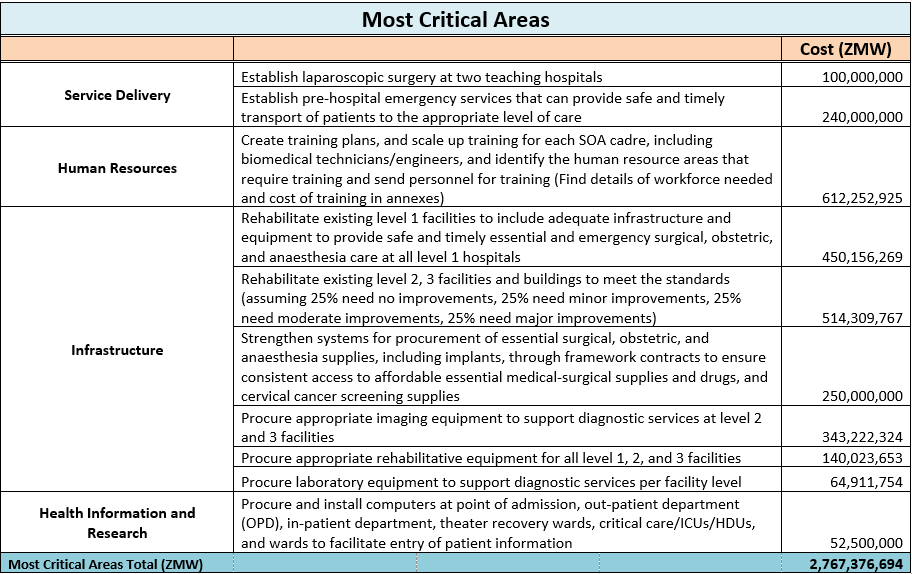 Costing
Lessons Learned:
Costing process highlights the value of different components of the plan

Evaluation of cost and impact ensures the best use of resources

Consultative process addresses concerns of feasibility, impact and priority
Dissemination
Local Level: 
Promote transparency
Increase buy-in from clinical providers who are implementing the plan
Provides an opportunity for continued engagement and advocacy
Opportunity to engage funders, media and ministry

International Level:
Sharing of ideas and innovations for improvement
 Problems similar, discussion of successful implementation strategies
Accountability
 Indicator collection and progress 
Consensus building
Standards, guidelines
[Speaker Notes: We chose to have a National Surgical Forum with a panel in order to create full transparency and further engagement by clinical providers and hospital staff]
Dissemination
National Surgical, Obstetric, and Anesthesia Forum
Disseminated findings and goals of the plan 
Over 50 members of government, advocacy, and professional societies, as well as members of the committees engaged in discussion
Panel members included professional society leaders, MOH, civil society and PGSSC
Increased buy-in from clinical providers 
Opportunity to engage funders, media and ministry
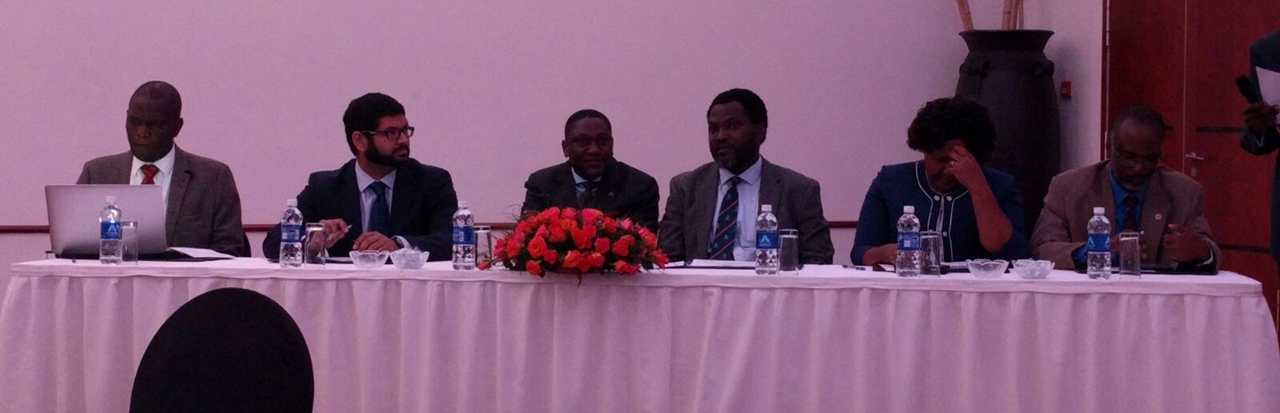 Questions?